муниципальное  бюджетное дошкольное учреждение Кирилловский детский сад «Теремок»
Театрализованная деятельность



музыкальный руководитель: Антипова Е.В.


Рославль 2013г.
Театральные игрыСпособствуют развитию игрового поведения, эстетического                                                                                                                                                                                                    чувства, способности творчески относится к любому делу, умение общаться со сверстниками и взрослыми.
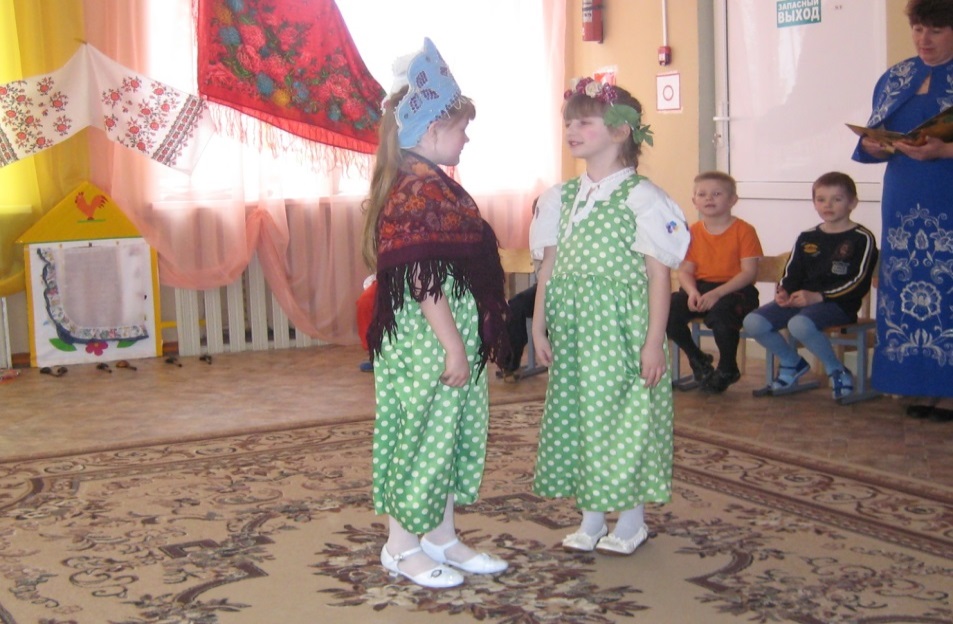 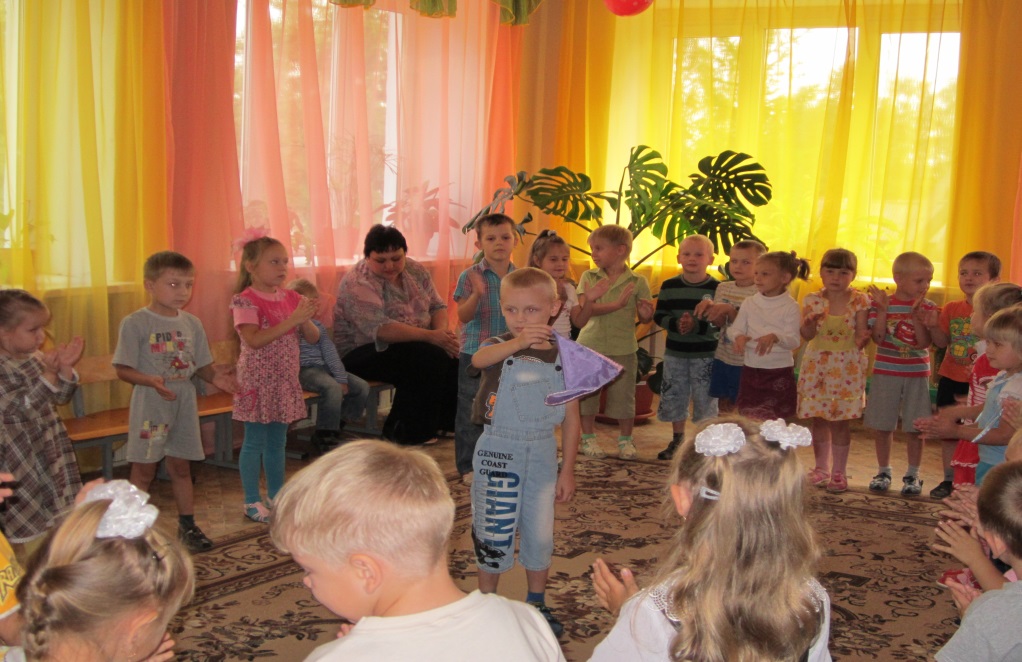 РитмопластикаРазвивает пластическую выразительность, естественность, непринужденность в передаче театрально-игрового образа.
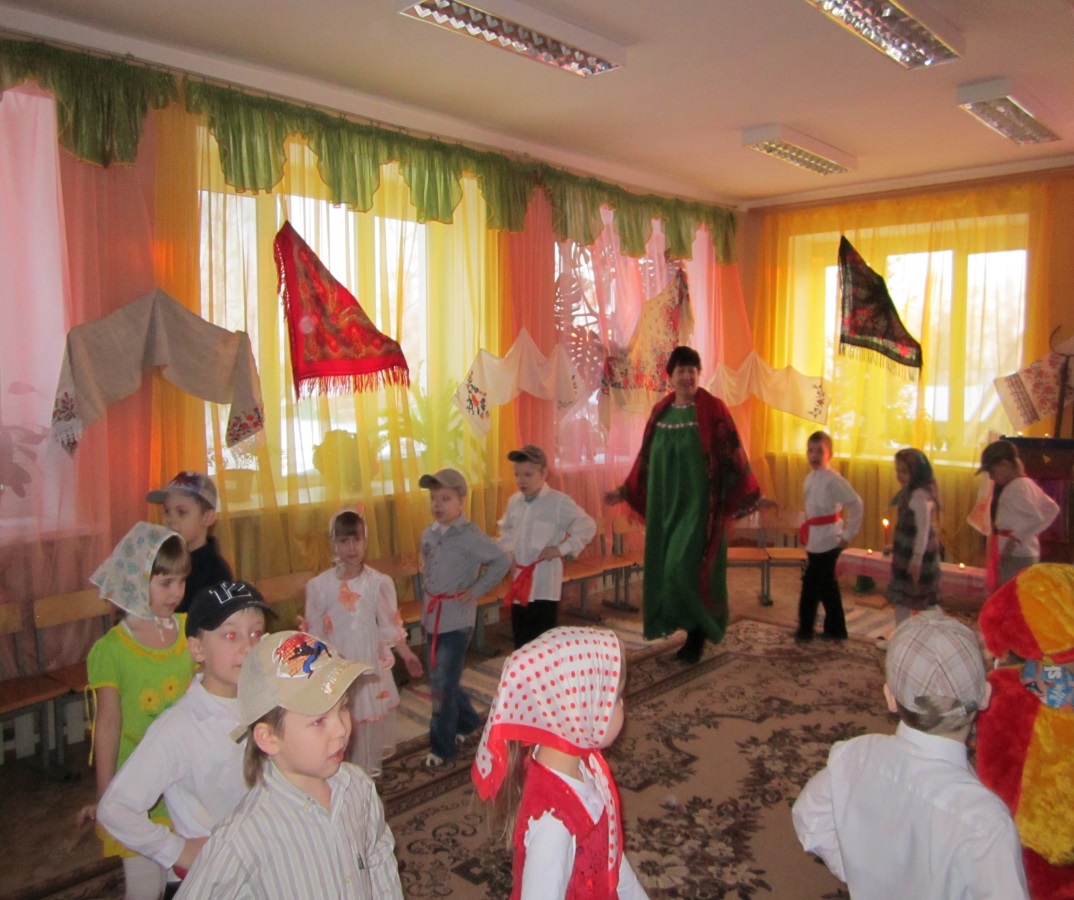 Инсценирование песенРазвивает музыкально-творческие способности дошкольников, способствует умению творчески выразить образ игрового персонажа
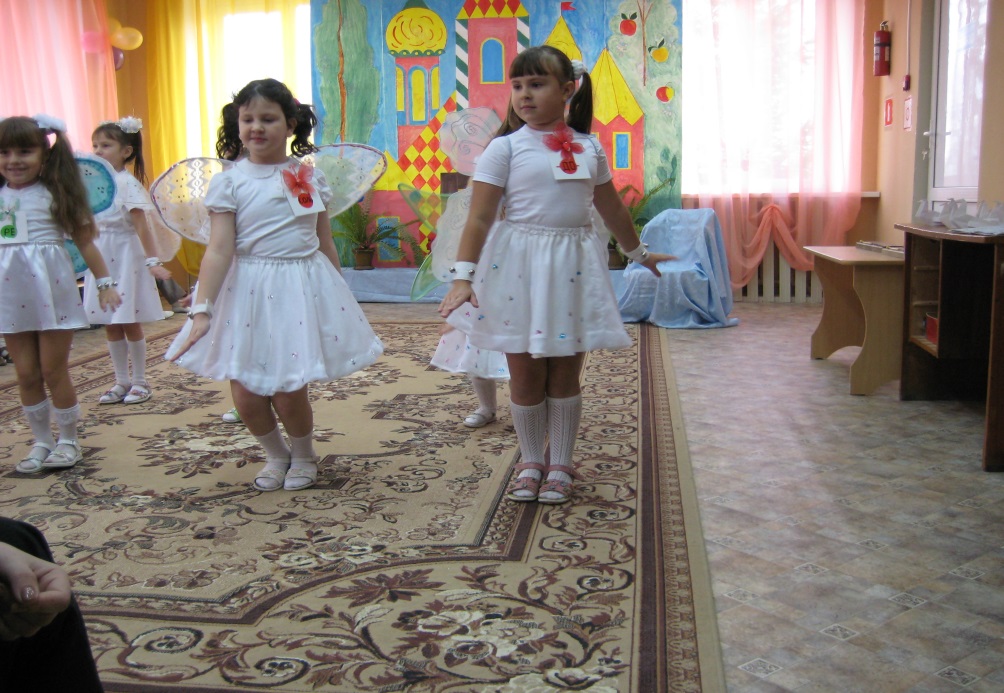 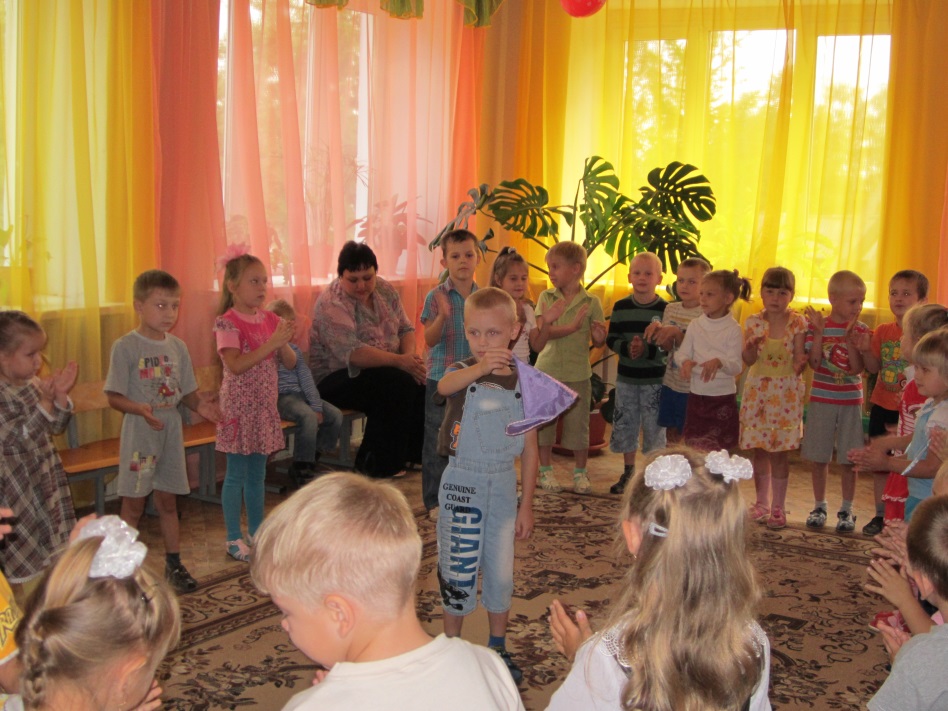 Импровизационное музицированиеУмение выбрать способ игры на музыкальных инструментах для передачи игрового образа
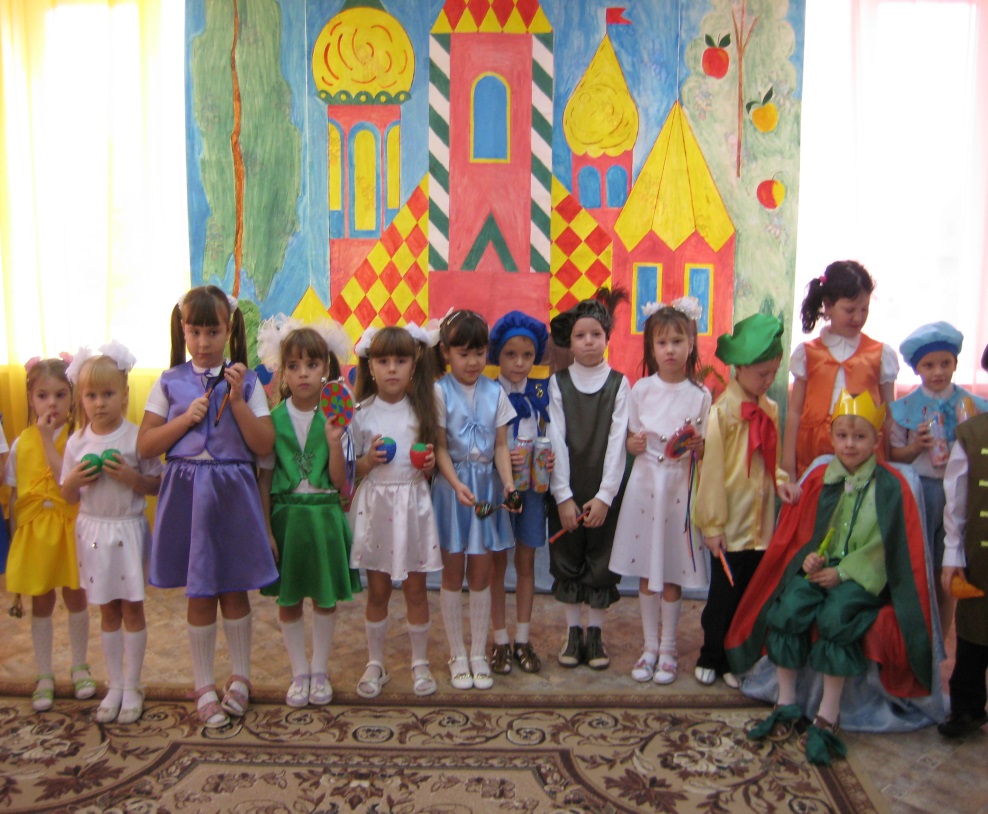 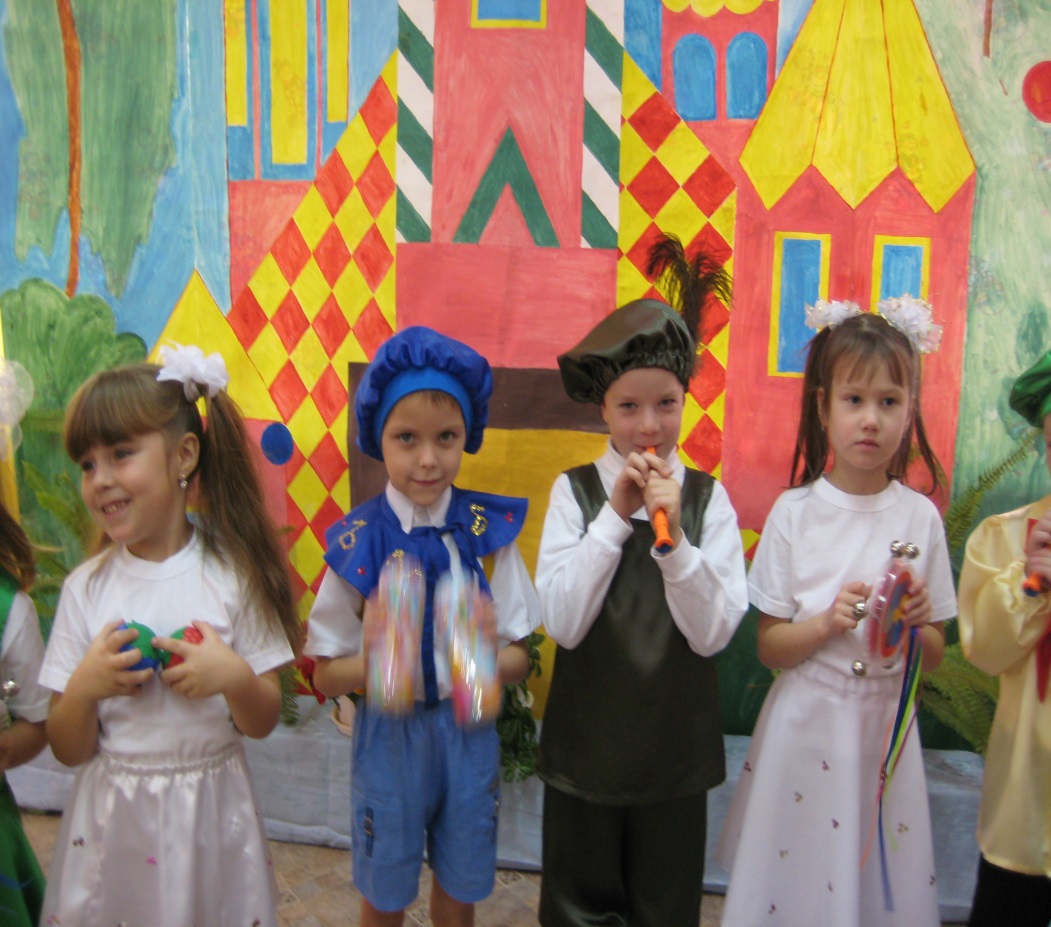 Драматизация сказокРазвивает навыки публичного выступления и творческого содружества
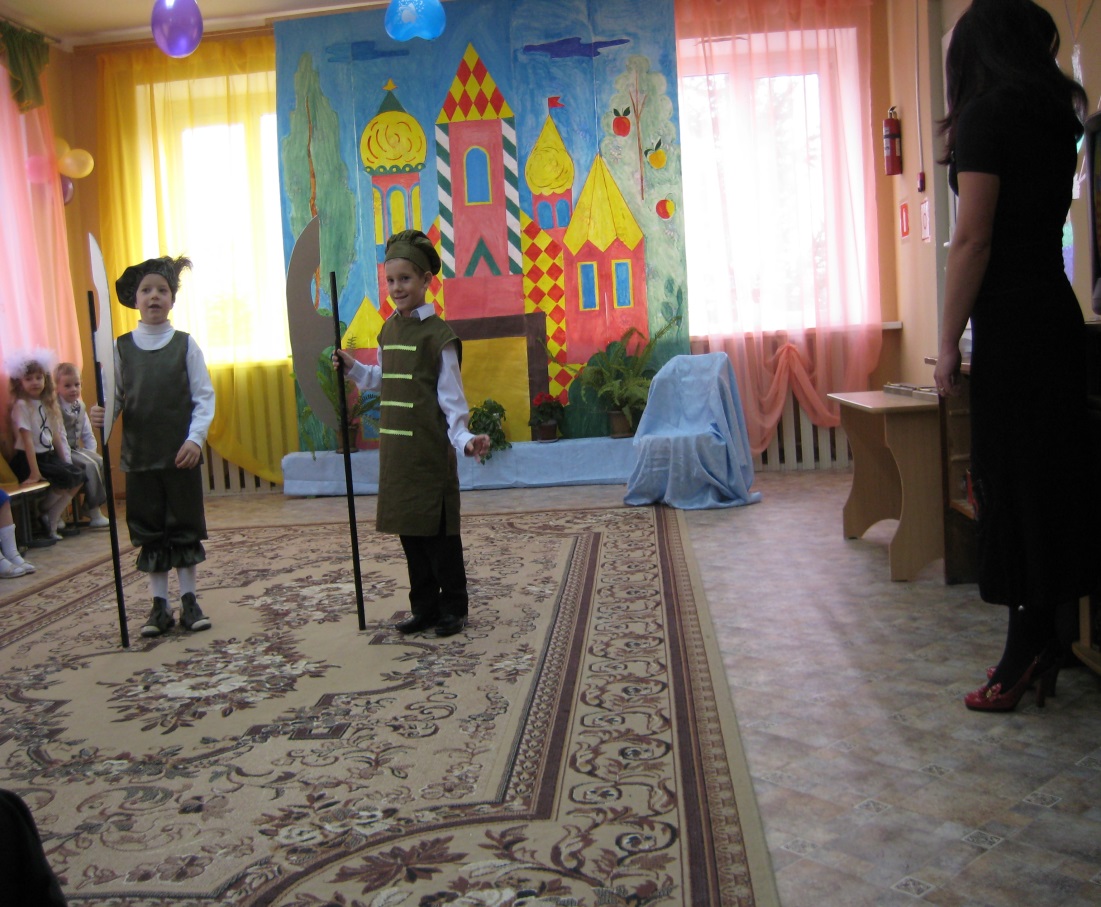 Драматизация сказокСпособствует развитию сценического творчества, музыкальных и артистических способностей детей
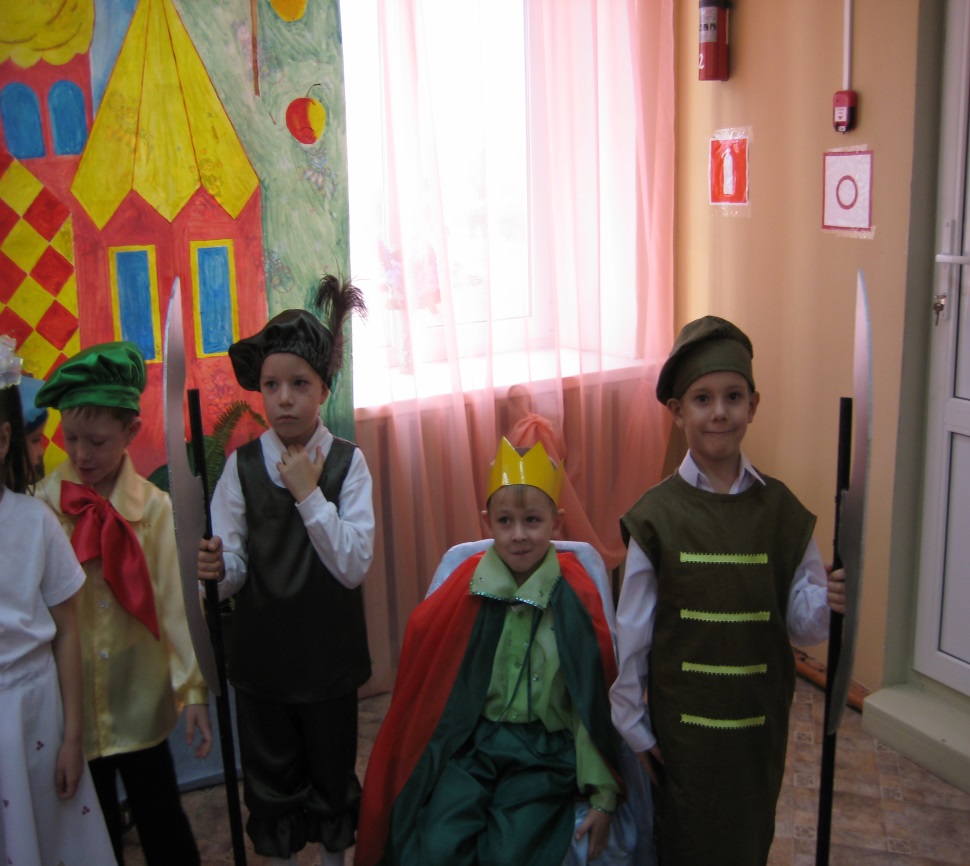 Сотрудничества с театрами
Взаимодействие с родителямиТеатрализованные представления для родителей.Помощь родителей в создании костюмов, декораций и атрибутов.
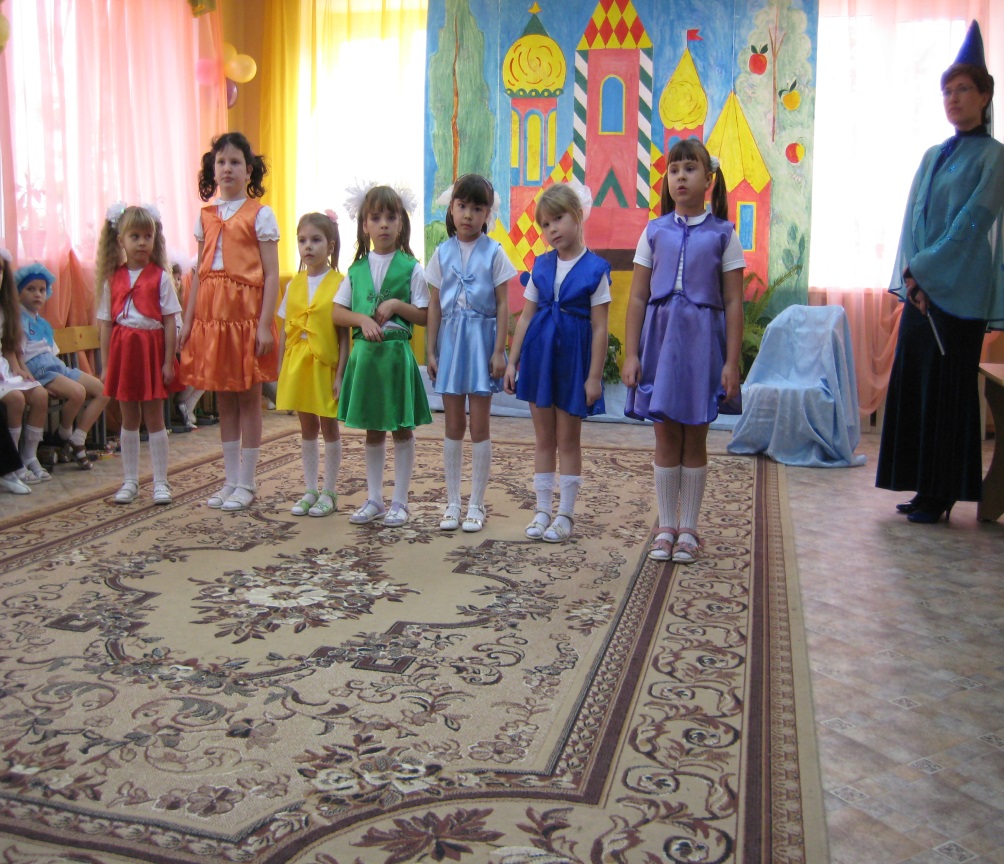 Спасибо за внимание